Introduction to TikTok
About Us
TikTok, known in China as Douyin, is a short-form video hosting service owned by the Chinese company ByteDance. It hosts a variety of user-submitted videos, from content such as pranks, stunts, tricks, jokes and dance, with durations from 15 seconds to ten minutes.

Both amateur and professional artists can cooperate on content and make split-screen duet videos even if they are in separate locations. They can also add effects like filters, background music, and stickers to their videos
2.8M
110K
Lorem ipsum dolor sit amet, attend consectetur adipiscing elit
Lorem ipsum dolor sit amet, attend consectetur adipiscing elit
Key Metrics on Tiktok
Lorem ipsum
Lorem ipsum
Lorem ipsum
Lorem ipsum dolor sit amet, attend consectetur adipiscing elit, sed dom eiusmod
Lorem ipsum dolor sit amet, attend consectetur adipiscing elit, sed dom eiusmod
Lorem ipsum dolor sit amet, attend consectetur adipiscing elit, sed dom eiusmod
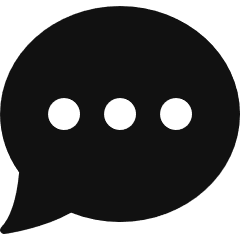 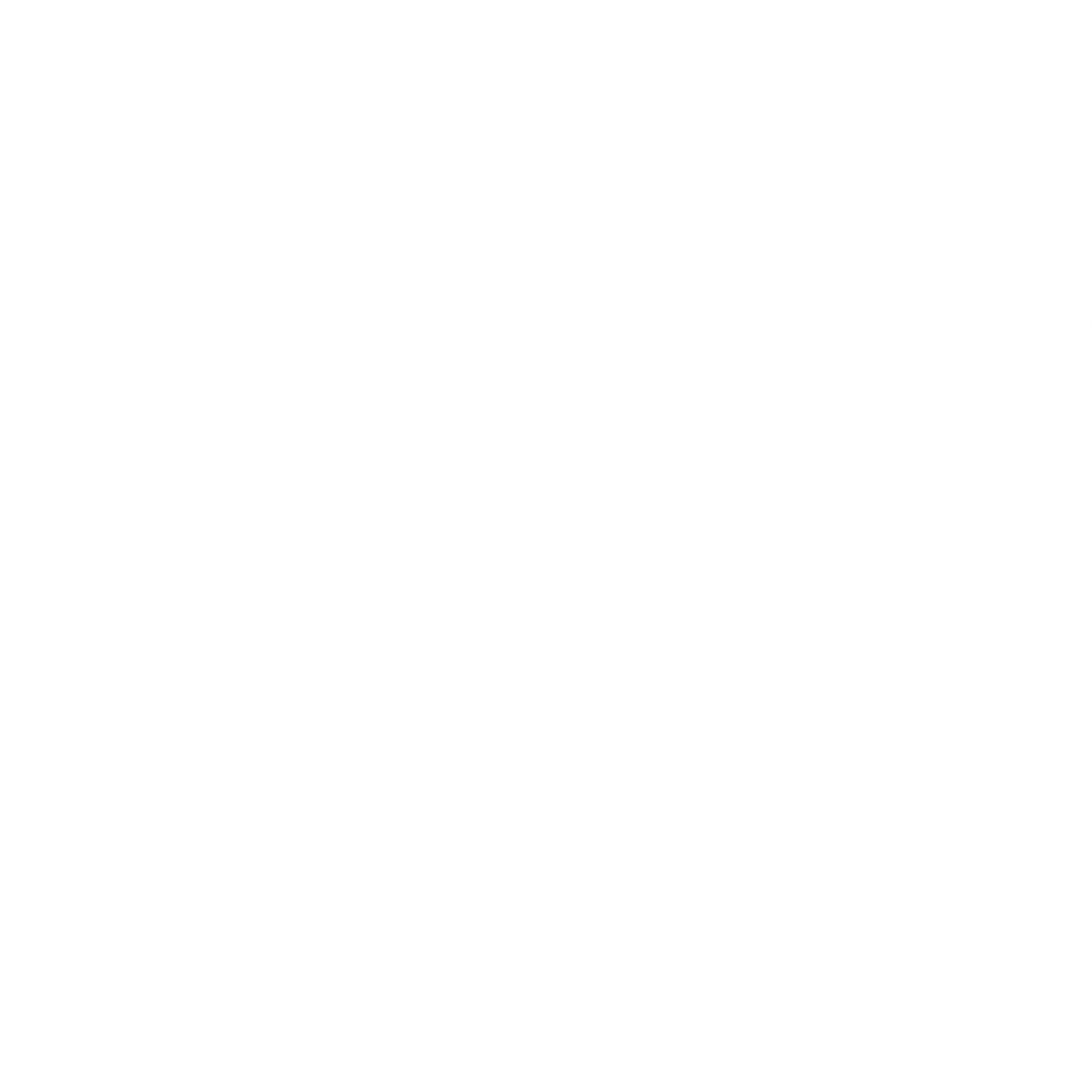 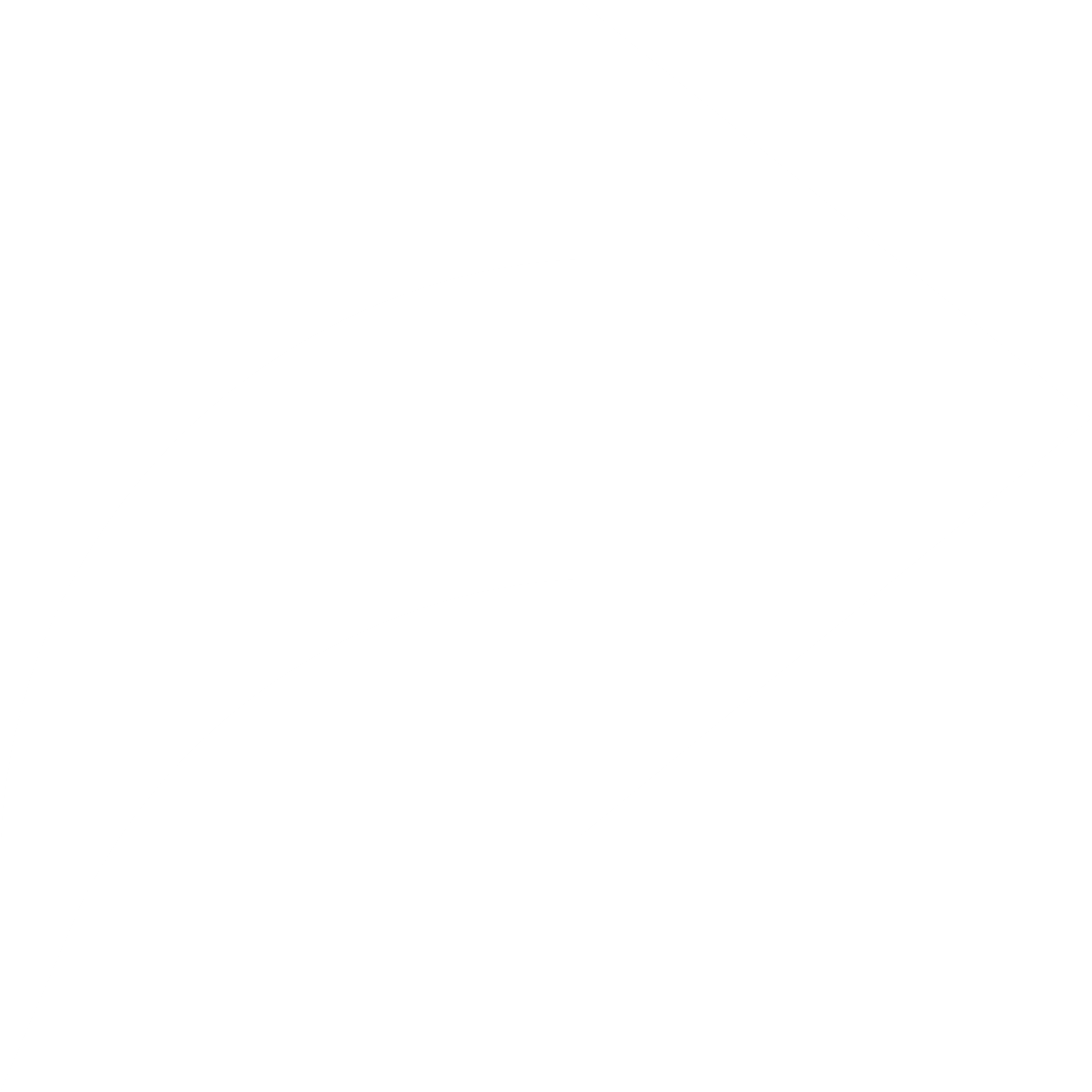 @profile
Lorem ipsum dolor sit amet, consectetur adipiscing elit, sed do eiusmod tempor incididunt ut labore et dolore magna aliqua. Ut enim ad minim a veniam, quis nostrud exercitation ullamco laboris nisi ut aliquip
Follow
2.8M
125K
1.6M
Following
Followers
Views
Some Facts about TikTok
1 in 4 TikTok users are under 20 years old
TikTok has more Gen Z users than Instagram
The majority of TikTok creators are aged 18 to 24
57% of TikTok users are female
The US has the largest TikTok audience (over 135 million)
Almost 90% of Saudi Arabian adults use TikTok
The average age of the top 10 TikTok creators is 24 years old
Each of 2021’s top seven TikTok earners was 25-years-old or younger
The social media platform’s appeal to a young audience has taken TikTok (37.3 million) above Instagram (33.3 million) in terms of popularity among Gen Z users.
The US has the single largest TikTok audience with over 135 million users. That’s approximately 38% more than second-placed Indonesia’s 99 million users.
Saudi Arabia leads the way with around 9 in 10 (87.9%) in Tiktok penetration
Worldwide Quarterly Spending on Tiktok
Helen Bowman
Lucas Savage
Communications
Product Manager
Lorem ipsum dolor sit amet, attend consectetur adipiscing elit, sed dom eiusmod
Lorem ipsum dolor sit amet, attend consectetur adipiscing elit, sed dom eiusmod
Albert Tyler
Andrea Obrien
Finance Officer
Legal Head
Lorem ipsum dolor sit amet, attend consectetur adipiscing elit, sed dom eiusmod
Lorem ipsum dolor sit amet, attend consectetur adipiscing elit, sed dom eiusmod
Tiktok Timeline
September 2017
April 2020
ByteDance brings Douyin outside of China's Great Firewall under the name of TikTok
TikTok surpasses 2 billion downloads and sets the record for quarterly downloads.
2012
2017
2018
2020
2021
March 2012
October 2018
December 2021
Internet entrepreneur Zhang Yiming founds ByteDance in Beijing.
ByteDance achieves a record $75 billion valuation, making it the world's biggest privately backed startup.
TikTok overtakes Google as the most-visited website on the internet.
TikTok has 1Billion active users worldwide
TikTok Users By Age
Most Popular TikTok Creators
Lorem ipsum dolor sit amet, consectetur adipiscing elit, sed do eiusmod tempor incididunt ut labore et dolore aliqua.
Lorem ipsum dolor sit amet, consectetur adipiscing elit, sed do eiusmod tempor incididunt ut labore et dolore aliqua.
SWOT
Weakness
Threats
Strength
Lorem ipsum dolor sit amet, consectetur adipiscing elit, sed do eiusmod tempor incididunt ut labore et dolore
Lorem ipsum dolor sit amet, consectetur adipiscing elit, sed do eiusmod tempor incididunt ut labore et dolore
Lorem ipsum dolor sit amet, consectetur adipiscing elit, sed do eiusmod tempor incididunt ut labore et dolore
Opportunities
Lorem ipsum dolor sit amet, consectetur adipiscing elit, sed do eiusmod tempor incididunt ut labore et dolore
Worldwide Quarterly Spending on Tiktok
Lorem ipsum dolor sit amet, consectetur adipiscing elit, sed do eiusmod tempor incididunt ut labore et dolore magna aliqua.
TikTok Gender Demographics
46.21%
53.79%
Lorem ipsum dolor sit amet, consectetur
Lorem ipsum dolor sit amet, consectetur
v/s
Lorem ipsum dolor sit amet, consectetur adipiscing elit, sed do eiusmod tempor incididunt ut labore et dolore magna aliqua.
Lorem ipsum dolor sit amet, consectetur adipiscing elit, sed do eiusmod tempor incididunt ut labore et dolore magna aliqua.
Map of Countries with most users
Lorem ipsum dolor sit amet, consectetur adipiscing elit, sed do eiusmod tempor incididunt ut labore et dolore magna aliqua.
Gallery
Thanks!
Use our editable graphic resources...
You can easily resize these resources without losing quality. To change the color, just ungroup the resource and click on the object you want to change. Then, click on the paint bucket and select the color you want. Group the resource again when you’re done. You can also look for more infographics on GreatPPT.
FEBRUARY
JANUARY
MARCH
APRIL
PHASE 1
Task 1
FEBRUARY
MARCH
APRIL
MAY
JUNE
JANUARY
Task 2
PHASE 1
Task 1
Task 2
PHASE 2
Task 1
Task 2
...and our sets of editable icons
You can resize these icons without losing quality.
You can change the stroke and fill color; just select the icon and click on the paint bucket/pen.
In Google Slides, you can also use Flaticon’s extension, allowing you to customize and add even more icons.
Educational Icons
Medical Icons
Business Icons
Teamwork Icons
Help & Support Icons
Avatar Icons
Creative Process Icons
Performing Arts Icons
Nature Icons
SEO & Marketing Icons
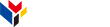 www.greatppt.com
Free Templates and Themes
Create beautiful presentations in minutes